ME 433Internal Combustion Engines
Professor:
Dr. Dan Cordon (AKA Dr. Dan)
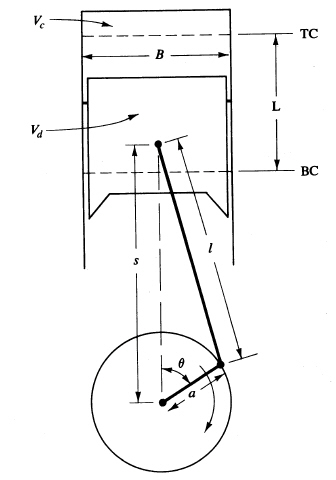 VC
TC
B
L (stroke)
BC
lrod
s
q
a
Engine Geometry
Cylinder volume when piston at TC (s=l+a) defined as the clearance volume Vc
The cylinder volume at any crank angle is:
Maximum displacement, or swept, volume:
Compression ratio:
For most engines B ~ L (square engine)
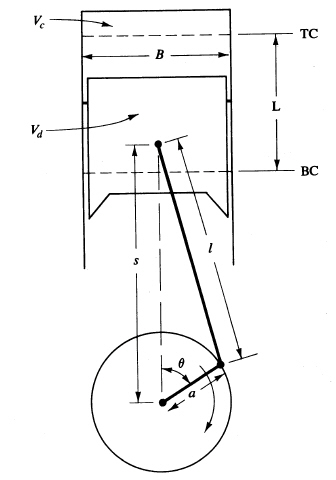 VC
TC
B
L (stroke)
BC
l
s
q
a
Mean and Instantaneous Piston Speeds
Average and instantaneous piston speeds are:
Where N is the rotational speed of the crank shaft in units revolutions per second
The peak ‘average piston speed’ for a typical automotive engine is ~15 m/s. This is ultimately limited by material strength (deceleration at end of exhaust stroke). Therefore engines with large strokes will have a lower maximum N (angular speed) compared to engines with short strokes.
Larm
Force F
Stator
Rotor
N
Load cell
Brake Torque (Tb) and Brake Power (Pb)
If Torque is measured using a steady-state engine dynamometer.
The brake torque measured by the dynamometer is: Tb = F*Larm  with units of [J]
The brake power Pb is calculated by knowing the engine speed N and the measured brake torque :Pb = *T = (2 N)*T    w/units: (rad/rev)(rev/s)(J) = [Watt]
Note: w is the shaft angular velocity with units: rad/s
Indicated Work (subscript i is for ‘indicated’)
Given the cylinder pressure data over the operating cycle of the engine one can calculate the work done by the gas on the piston.  

The indicated work per cycle is:
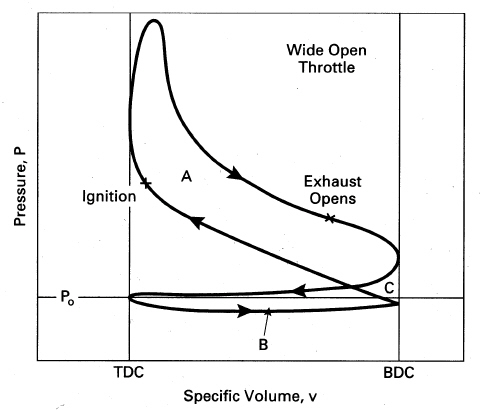 WA > 0  This is the Net Work Out of the 
	engine part of the cycle (always
	positive)
WB < 0  This is the Net Work In of the 
	gas exchange part of the cycle 
	(sometimes neg, sometimes pos)
Power
W>0
Compression
W<0
Exhaust
W<0
Intake
W>0
Indicated Power
Pi = Wi N / nR   w/units: (kJ/cycle) (rev/s) / (rev/cycle)


where 	Pi – indicated power [kJ/sec, or kW]
	Wi – indicated work, previous slide [kJ/cycle]
	N – crankshaft speed [rev/s]
	nR – number of crank [revolutions/cycle]
		= 2  for 4-stroke
		= 1  for 2-stroke

From this equation we can see that some ways to increase power output of an engine are by increasing:
 engine displacement, Vd
 compression ratio, rc or CR
 engine speed, N
Mechanical Efficiency
Some of the power generated in the cylinder is used to overcome engine friction. The friction power is used to describe these losses. It relates the brake power (calculated from a torque measurement) and indicated power (calculated from the integral of p*dV).			Pf = Pi - Pb 

Alternatively, friction power can be measured by motoring the engine and measuring the torque required to spin the engine (without combustion)
The mechanical efficiency is defined as:		m  = Pb / Pi = 1- (Pf / Pi )
Mechanical efficiency depends on throttle position, engine design, and engine speed. Typical values for automobile engines at WOT are:
90% @ cruise speed (~2000-2500 RPM) 
75% @ max speed (~5500-6500 RPM)
Power and Torque vs. Engine Speed
There is a maximum in the brake power 
versus engine speed called the rated
brake power. 
At higher speeds brake power decreases as 
friction power becomes significant compared 
to the indicated power
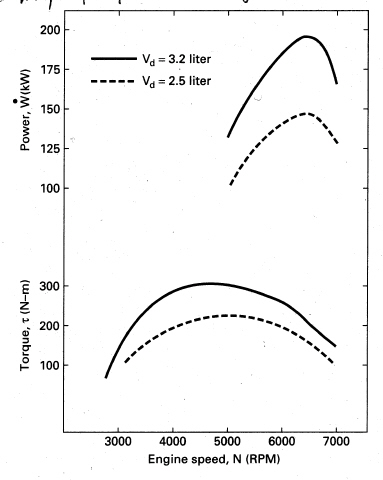 Rated brake power
1 kW = 1.341 hp
There is a maximum in the torque versus 
speed called maximum brake torque (MBT).

Brake torque drops off: 
 at lower speeds do to heat losses 
 at higher speeds it becomes more difficult  to ingest a full charge of air.
Max brake torque
Indicated Mean Effective Pressure (imep)
imep is a fictitious constant pressure that would produce the same 
work per cycle if it acted on the piston during the power stroke.imep = Wi / Vd = (Pi nR) / (Vd N)

so Pi = imep Vd N / nR = imep Ap Up / (2 nR)
imep does not depend on engine speed, just like torque.
imep is a better parameter than torque to compare engines for design and 
output because it is independent of engine speed, N, and engine size, Vd.

Brake mean effective pressure (bmep) is defined as:
Maximum BMEP
The maximum bmep is obtained at WOT at a particular engine speed
Throttle positions less than WOT decreases the bmep
For a given engine displacement (swept volume), a higher maximum bmep means more torque
A higher bmep would allow a smaller displacement engine to make the same torque as a larger displacement engine
Higher maximum bmep means higher stresses and temperatures in the engine  usually shorter engine life, or bulkier components
If a two-stroke had the same bmep as a four-stroke, the two-stroke engine would produce twice the torque and power as the same displacement four-stroke engine.
Specific Fuel Consumption
For transportation vehicles fuel economy is generally given as  mpg, or liters/100 km.

 In engine testing the fuel consumption is measured in terms of  the fuel mass flow rate.

 The specific fuel consumption, sfc, is a measure of how efficiently   the fuel supplied to the engine is used to produce power,                 .           .     bsfc = mf / Pb        isfc = mf / Pi    (w/units: g/kW-hr)
Clearly a low value for sfc is desirable since at a given power  level less fuel will be consumed
Brake Specific Fuel Consumption vs Size
BSFC decreases with engine size due to reduced heat losses  from gas to cylinder wall.
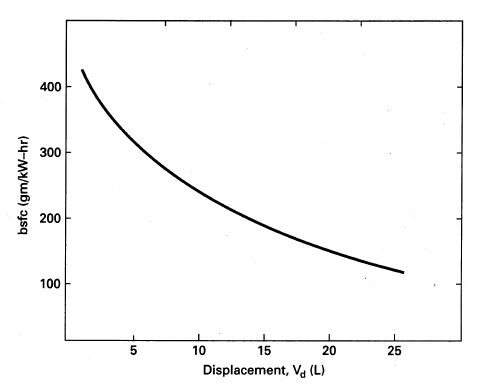 Note: cylinder surface to volume ratio increases with bore diameter.
Brake Specific Fuel Consumption vs Speed
There is a minimum in the bsfc versus engine speed curve
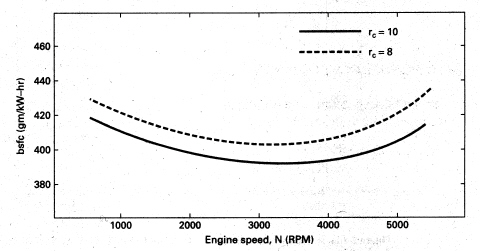 At high speeds the bsfc increases due to increased friction
 At lower speeds the bsfc increases due to increased time for heat  losses from the gas to the cylinder and piston wall
 Bsfc decreases with compression ratio due to higher thermal efficiency
Performance Maps
Performance map is used to display the bsfc over the engines full load 
and speed range.  Using a dynamometer to measure the torque and fuel 
mass flow rate you can calculate:

bmep = 2 T nR / Vd      Pb = 2 N T
.
bsfc = mf / Pb
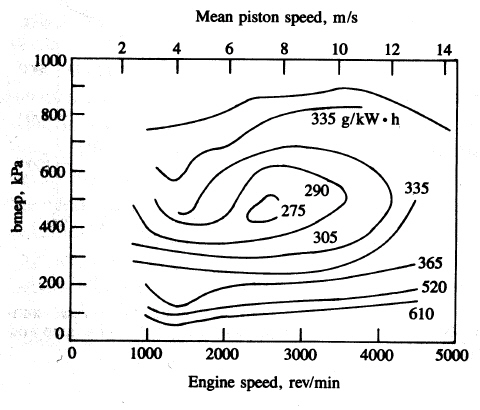 bmep@WOT
Constant bsfc contours from a 
two-liter four cylinder SI engine
Combustion Efficiency
The time for combustion in the cylinder is very short so not all the fuel may be consumed or local temperatures may not support combustion

A small fraction of the fuel may not react and exits with the exhaust gas. The combustion efficiency is defined as actual heat input (heat released) divided by theoretical heat input:
.   .
 c = Qin/ (mf QHV)  = Qin / (mf QHV)
Where 	Qin = heat added by combustion per cycle
	mf = mass of fuel added to cylinder per cycle
	QHV = heating value of the fuel (chemical energy per unit mass)
Cycle Thermal Efficiency
t = work per cycle / heat input per cycle

t = W / Qin = W / (c mf QHV)

or in terms of rates…

t = power out / rate of heat input           .        .
t = P/Qin =  P/(c mf QHV)
Thermal efficiencies can be given in terms of brake or indicated values
 Indicated thermal efficiencies are typically 50% to 60%
You can estimate Cycle Thermal Efficiency by the idealized cycles (Otto and Dual Cycle)
Arbitrary Efficiency(aka: fuel conversion efficiency)(aka: net thermal efficiency)
. 
f = o = Wb / (mf QHV) = Pb / (mf QHV)
Note: In most cases the value of hf is very similar to ht. Since mechanical and combustion efficiency are typically much higher than cycle efficiency, we expect that hf will always be slightly lower than ht.
                            .
Recall that sfc = mf / Pb

Thus f = o = 1 / (sfc QHV)
Volumetric Efficiency
Due to the short cycle time and flow restrictions less than ideal  amount of air enters the cylinder. 
 The effectiveness of an engine to induct air into the cylinders is  measured by the volumetric efficiency which is the ratio of actual  air inducted divided by the theoretical air inducted:
.
             v = ma / (a Vbdc) = nR ma / (a Vbdc N)
.
Approximation: 	v = ma / (a Vd) = nR ma / (a Vd N)
where ra is the density of air at atmospheric conditions Po, To for an  ideal gas ra =Po / RaTo  and Ra = 0.287 kJ/kg-K (at standard conditions  ra= 1.181 kg/m3)

Typical peak values for WOT are in the range 75%-90%, and lower when the throttle is closed
Air-Fuel Ratio
For combustion to take place, the proper ratio of air and fuel  must be present in the cylinder.
The air-fuel ratio is defined as
                                         .  .
           AF = ma / mf = ma / mf
The ideal AF for gasoline is about 15:1, with homogenous combustion   possible in the range of 6 to 19.

 For a SI engine the AF is in the range of 12:1 to 15:1 depending  on the operating conditions.

 For a CI engine, where the mixture is highly non-homogeneous  and the AF is in the range of 18 to 70.